Těžební průmysl
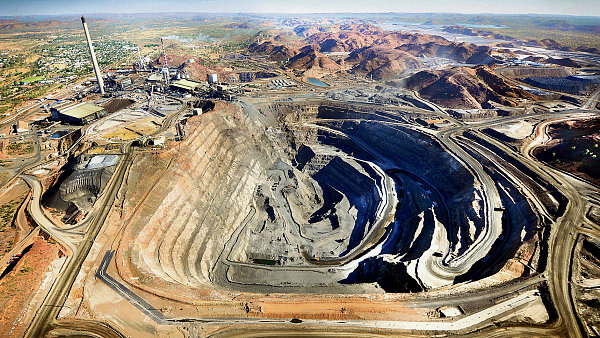 Těžební průmysl zajištuje nerostné suroviny pro ostatní průmyslová odvětví.
Patří do 1. Hospodářského sektoru
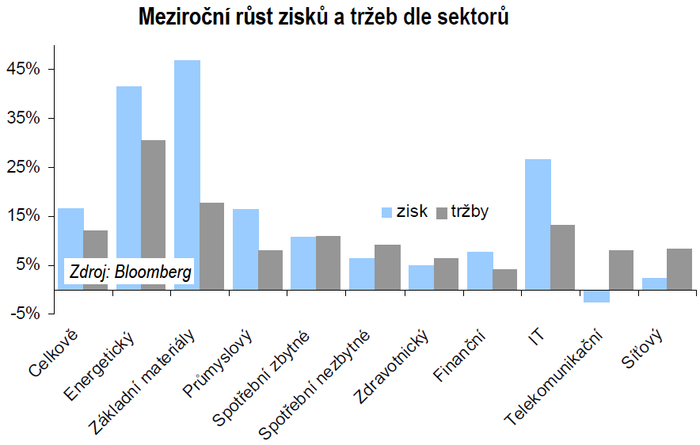 Velké množství nerostných surovin většinou pochází z hospodářsky málo rozvinutých zemí.
Např. Indie, Guinejský záliv a asijské státy
Nová ložiska jsou objevována v těžce přístupných oblastech.
Např. dno oceánu a Grónsko.
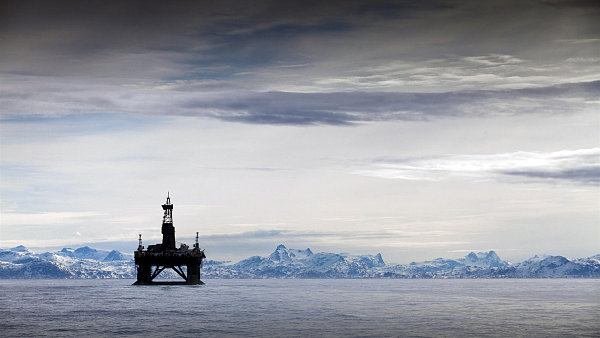 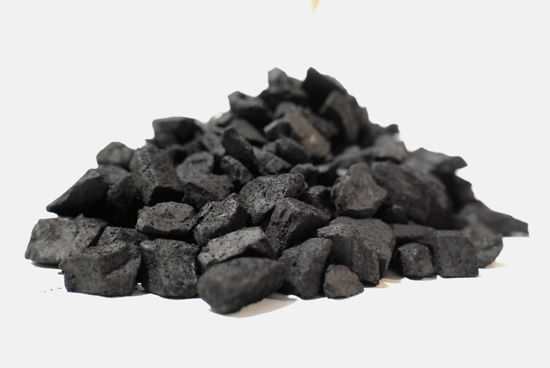 Nerostné zdroje surovin 
• Mezi nerostné suroviny patří: půda a voda, ložiska nerudních surovin, ložiska rud, dále pak uhlí, rašeliny a ropy 
• základní dělení nerostných surovin je na obnovitelné a neobnovitelné, respektive udržitelné a neudržitelné (v reálném čase)
Nejvýznamnější ložiska nerostných surovin
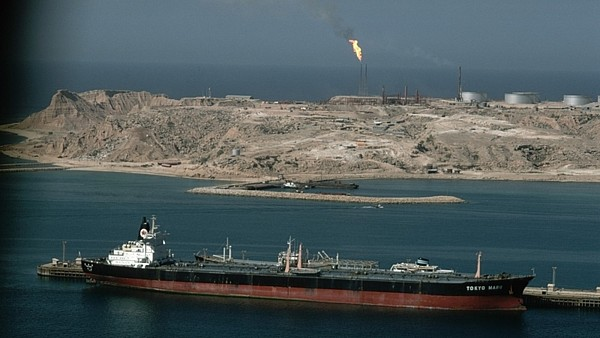 1.USA
2.Sibiř
3.Čína
4.Austrálie
5.Oblast Perského zálivu
6.Jihoafrická republika
7.Evropa
Těžené nerostné suroviny
A)Paliva
B)Rudy
C)Nerudné suroviny
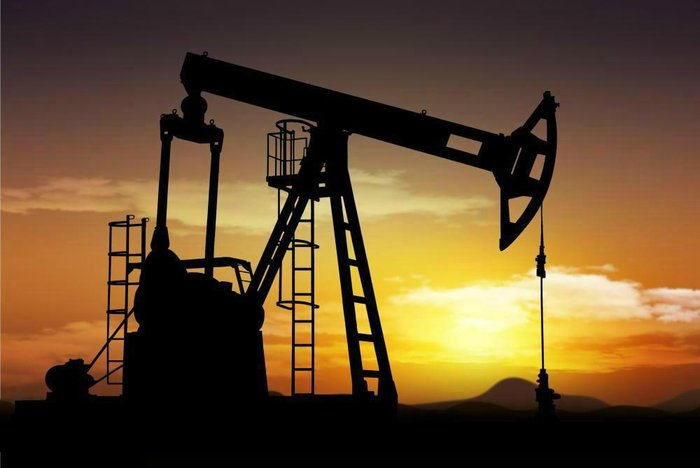 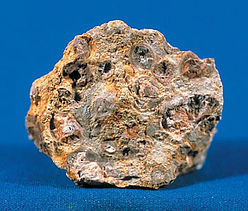 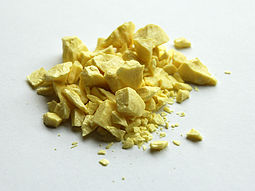 Paliva
Paliva jsou základním zdrojem pro průmyslovou výrobu
Dělíme je do tří skupin 
1.Pevná paliva-uhlí,rašelina
2.Kapalná paliva-ropa
3.Plynná paliva-plyn
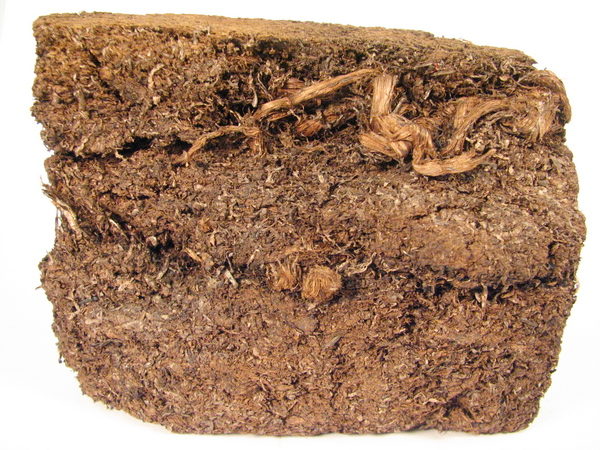 Rudy
Jako rudy označujeme nerosty obsahující určitý podíl kovu
Dělíme je na 4 skupiny:
1.Rudy červených kovů-železná ruda
2.Rudy barevných kovů-bauxit
3.Rudy vzácných kovů
4.Uranová ruda
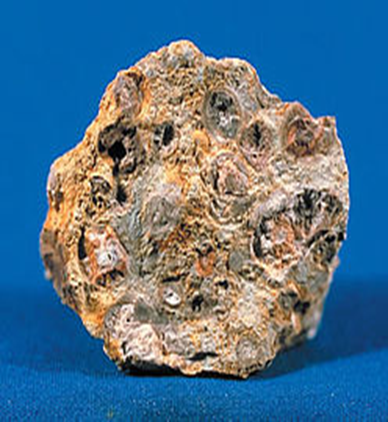 Nerudné suroviny
Nerosty, které neobsahují žádný podíl kovu.
Jsou důležité pro stavební, chemický, sklářský a keramický průmysl.
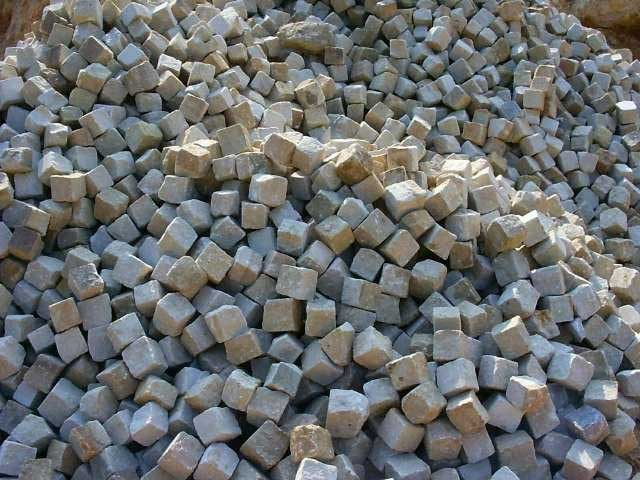